Л.Н.Толстой «Кавказский пленник»
При изображении действительности и прозою -то художнику  нужно много потрудиться:
надо подыскать такие выражения,
Которые бы выражали не только мысли художника, но и возбуждали бы в читателе те чувства, то настроение, которые художник 
желает вызвать в читателе.
                                                            Л.Н.Толстой
Из истории рассказа «Кавказский пленник»
Рассказ «Кавказский пленник» был написан Л.Н.Толстым в 70-е годы 20 века.
   «События рассказа происходят во время войны русских с горцами, но рассказчик не сообщает никаких исторических сведений, ограничиваясь одной короткой фразой:
 « На Кавказе тогда война была »…
   Материалом для рассказа послужили события из жизни самого Толстого на Кавказе(преследования чеченцами, чуть не взявшими его в плен) и некоторые книжные источники, описывающие кавказскую войну и плен».
                                                             Б.Эйхенбаум  «Лев Толстой»
«Кавказский пленник»
«Служил на Кавказе офицером один барин. Звали его Жилин….На Кавказе тогда война была».
Мать прислала ему письмо, в котором просила приехать… « Стара я уж стала и хочется перед смертью повидать любимого сынка. Приезжай со мной проститься…». Жилин подумал и решил съездить домой. Но по дороге он наткнулся на татар и попал в плен.
…не доскакал Жилин-выстрелили по нем сзади из ружей и попали в лошадь. Ударилась лошадь оземь со всего маху. Навалилась Жилину на ногу.
Сидит Жилин за татарином,    покачивается,  тычется лицом в вонючую татарскую спину. Только  и видит перед собой здоровенную татарскую спину да шею жилистую…Руки так закручены, что в ключице ломит.
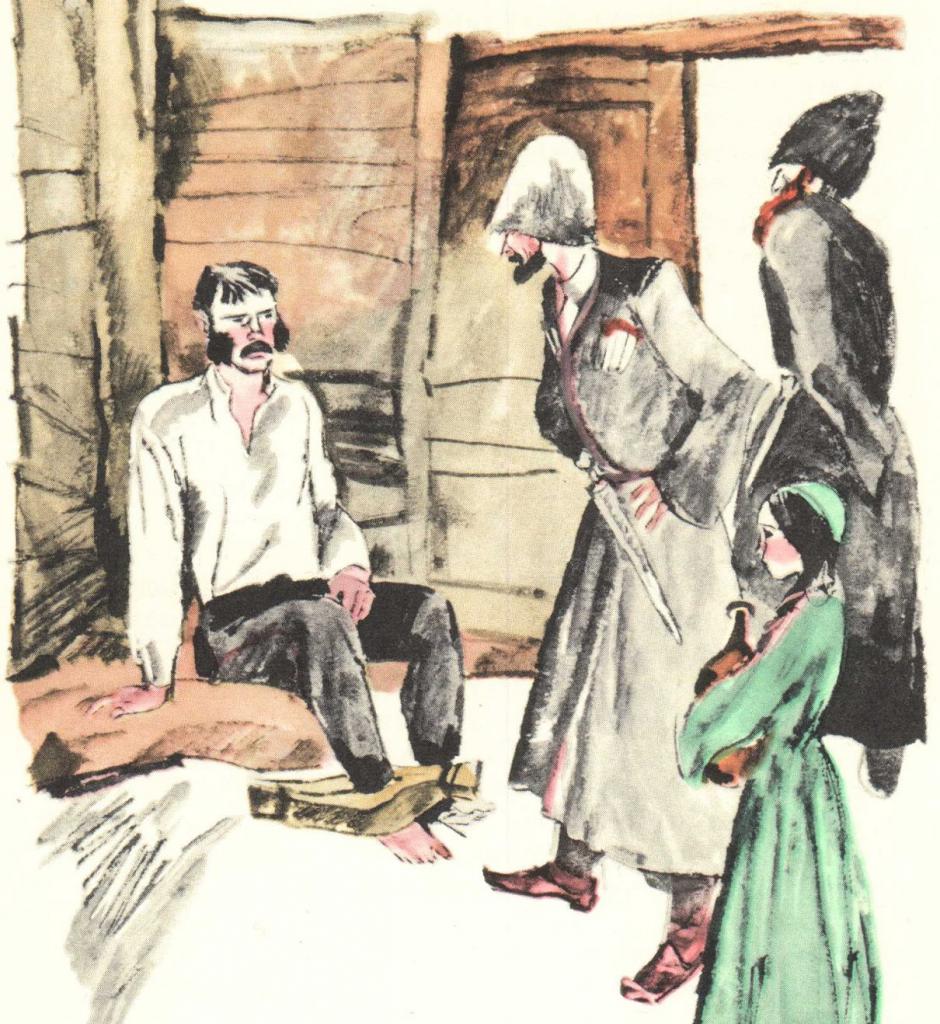 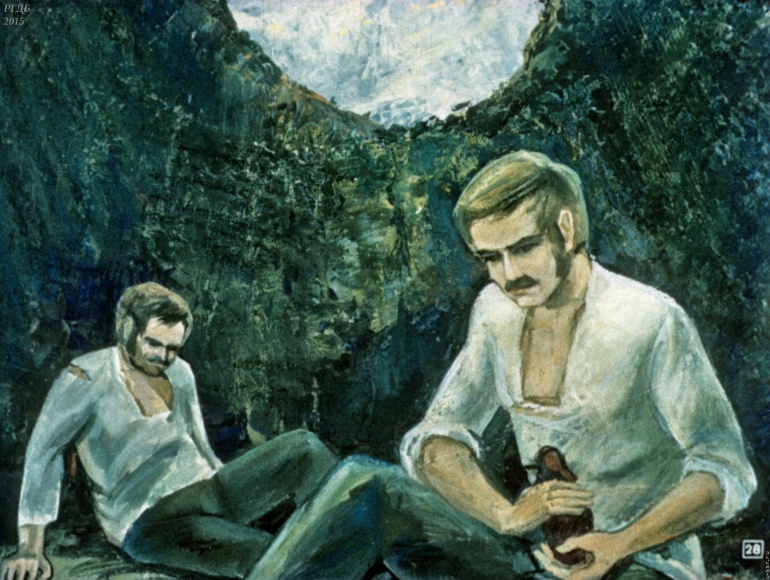 Пошли татарки за водой. Хозяйская дочь Динка увидела куклу, позвала татарок.
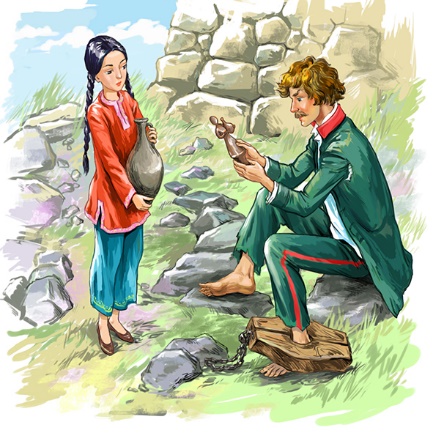 …Ухватился за шест, велел Дине держать и полез.  Раза два он обрывался,-колодка мешала.
Принялся опять Жилин за замок, а Дина села подле него на корточках, за плечо его держит.
Замахал руками, закричал что было духу своим:
-Братцы! выручай! братцы!